Fig12_01
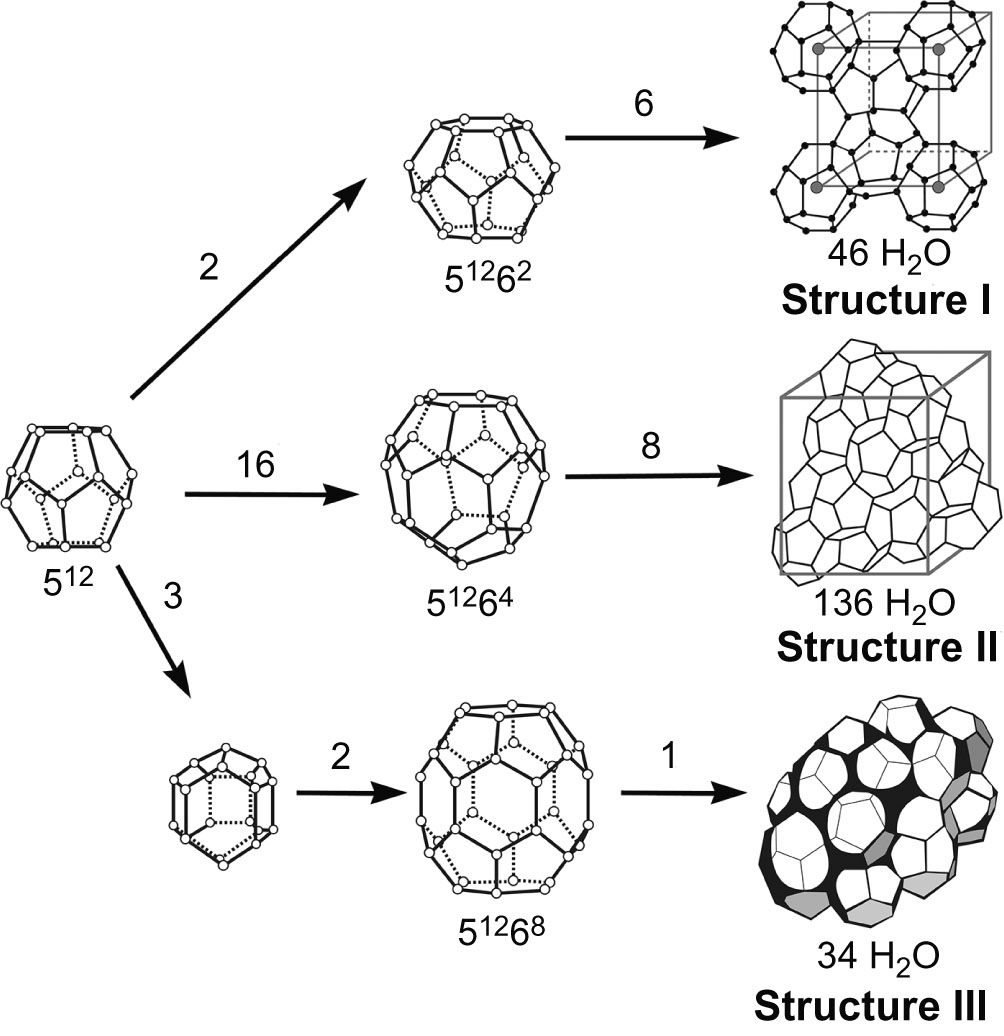 © Materials Research Society 2012
Fig12_02
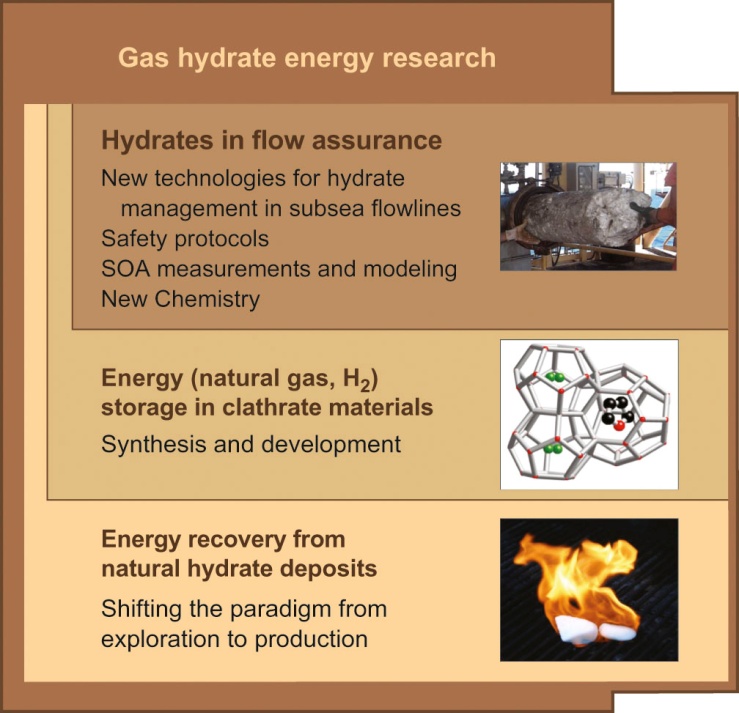 © Materials Research Society 2012
Hydrate plug in top figure courtesy of Petrobras
Fig12_03
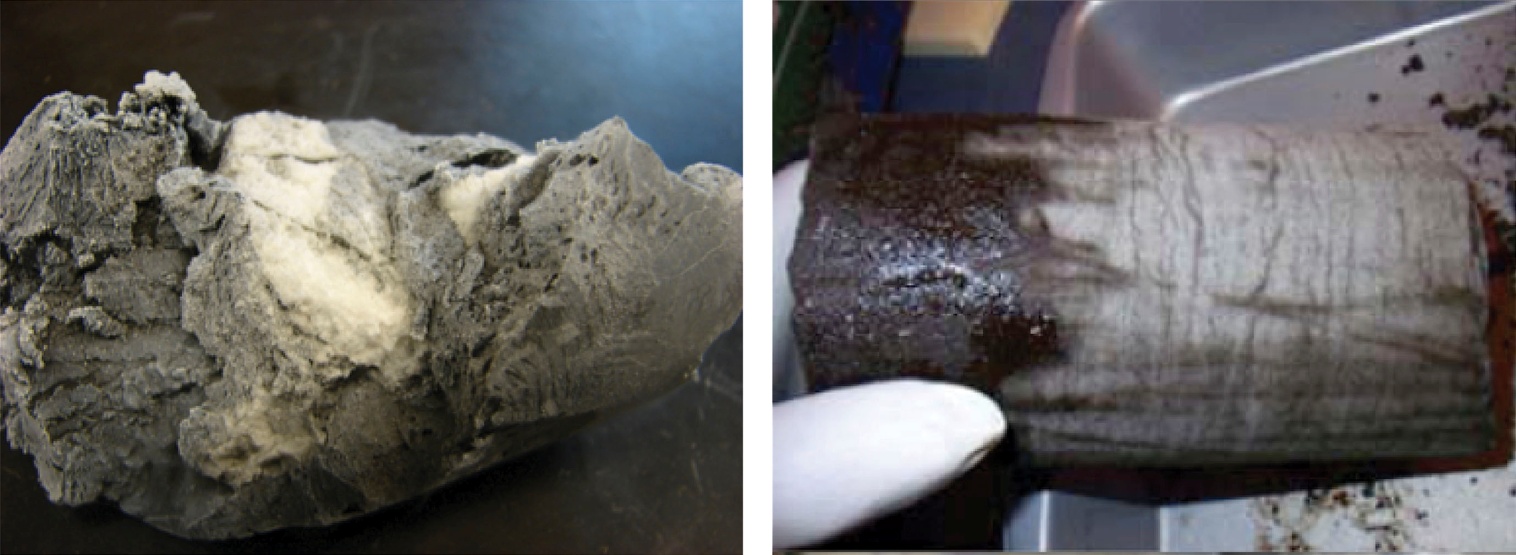 left: courtesy of M. R. Walsh
right: reprinted with permission from R. Boswell and T. Collett, 2006
Fig12_04
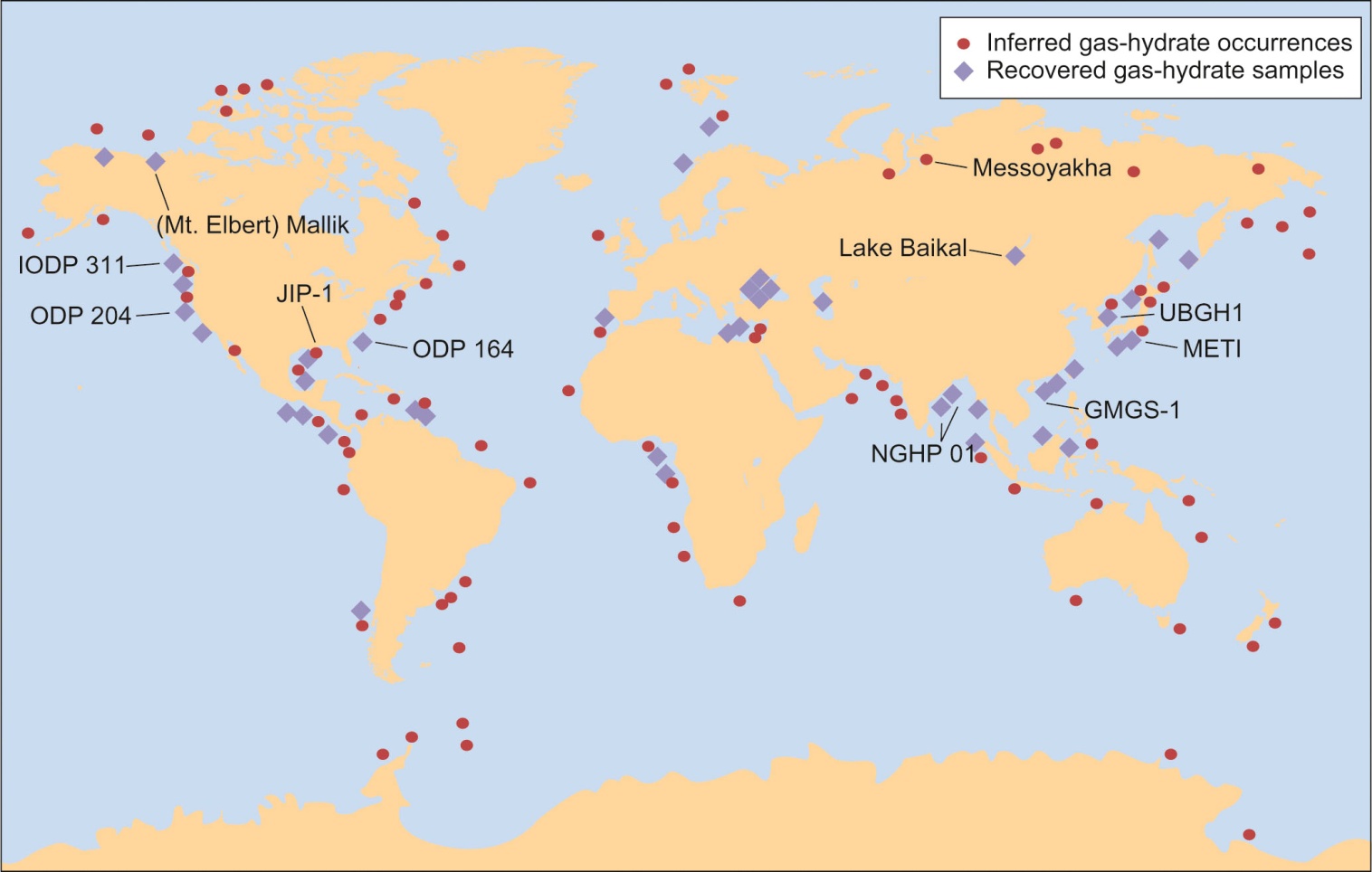 Reprinted with permission from K. Kvenvolden
Fig12_05
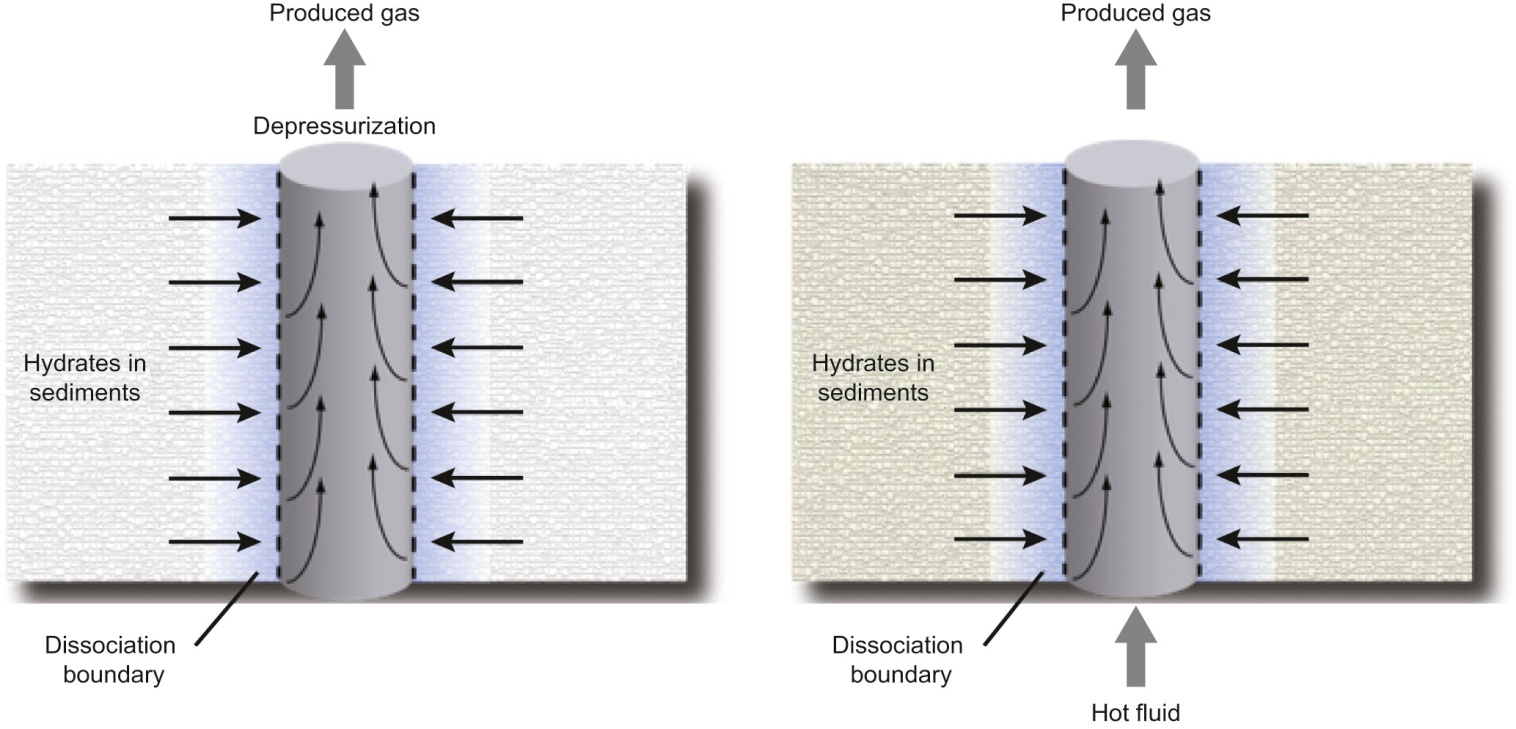 © 2009, American Institute of Physics